PROGRAMA OBRAS MENORES EJERCICIO 2019
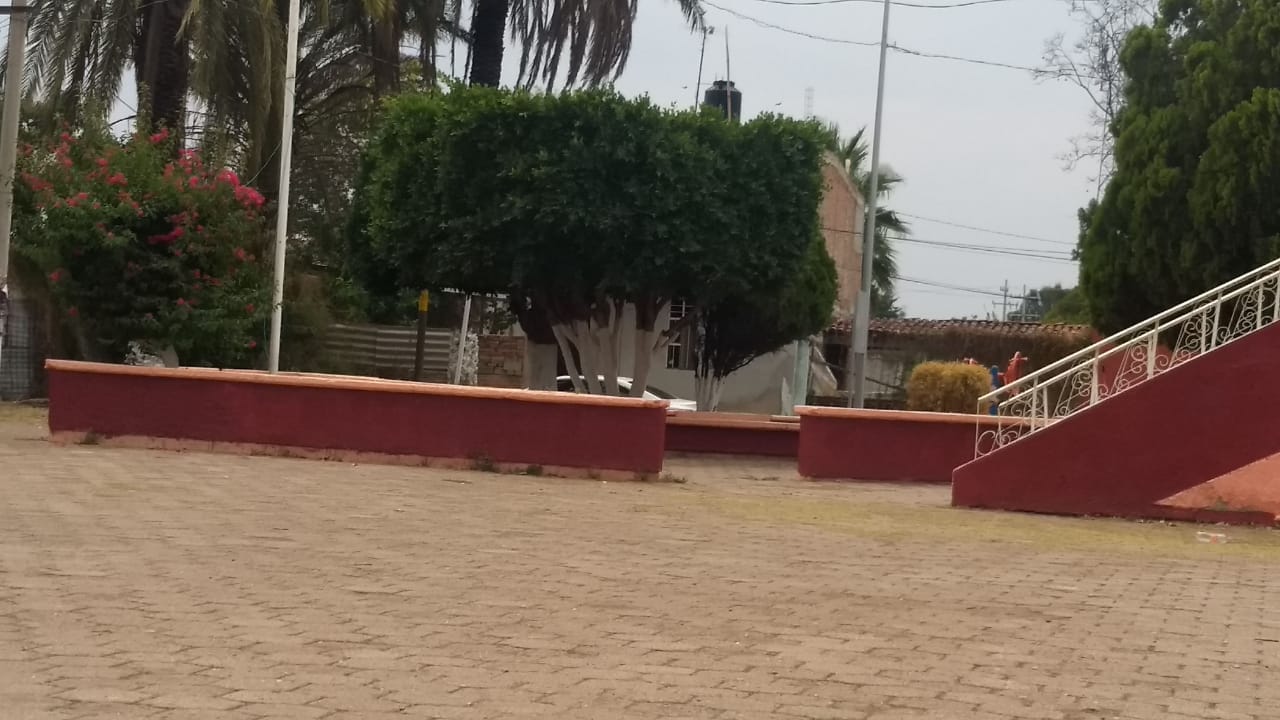 PINTURA PARA REHABILITAR EL KIOSCO DE LA COMUNIDAD 
BARRIO DE GUADALUPE